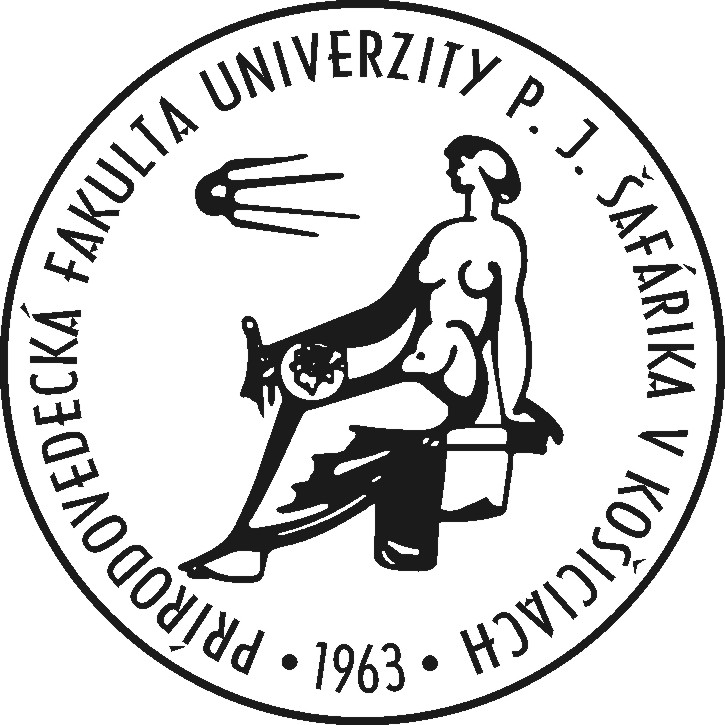 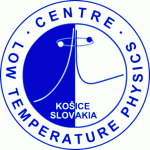 Title of  the dissertation thesis:  Superfluid 3He-B as a model system for Q-bits
Study program: 	Physics of condensed matter

PhD Supervisor: 	Skyba P.
Podopryhora O.														16.06.2021
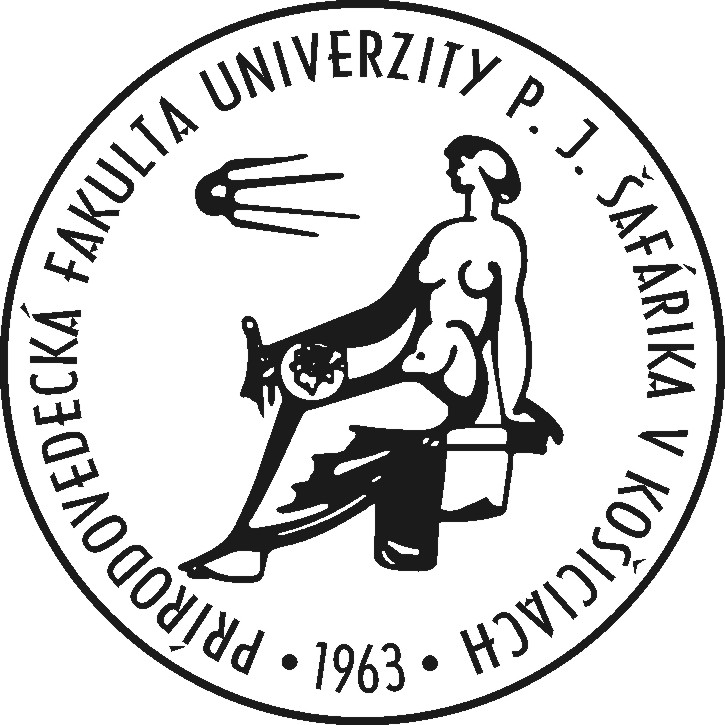 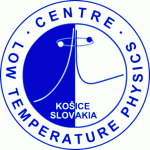 Work done
Attended lectures that were completely new to me: (Theory of Condensed Matter, Slovak Language, Low Temperature Physics, Macroskopic quantum system, Experimental methods of low temperature physics, Quantum field theory — applications in the physics of condensed matters)
Thermometry upgrade
Designing thermometers
Replacing old wiring with new one
To learn how the apparatus works
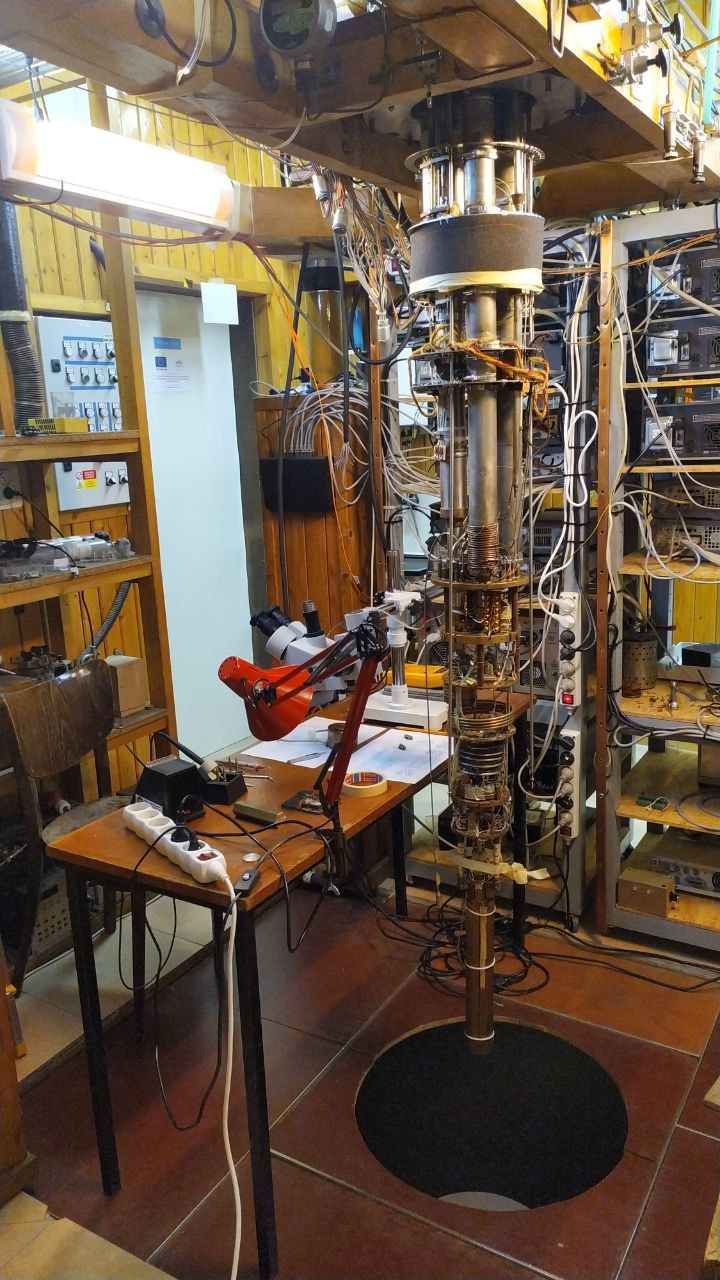 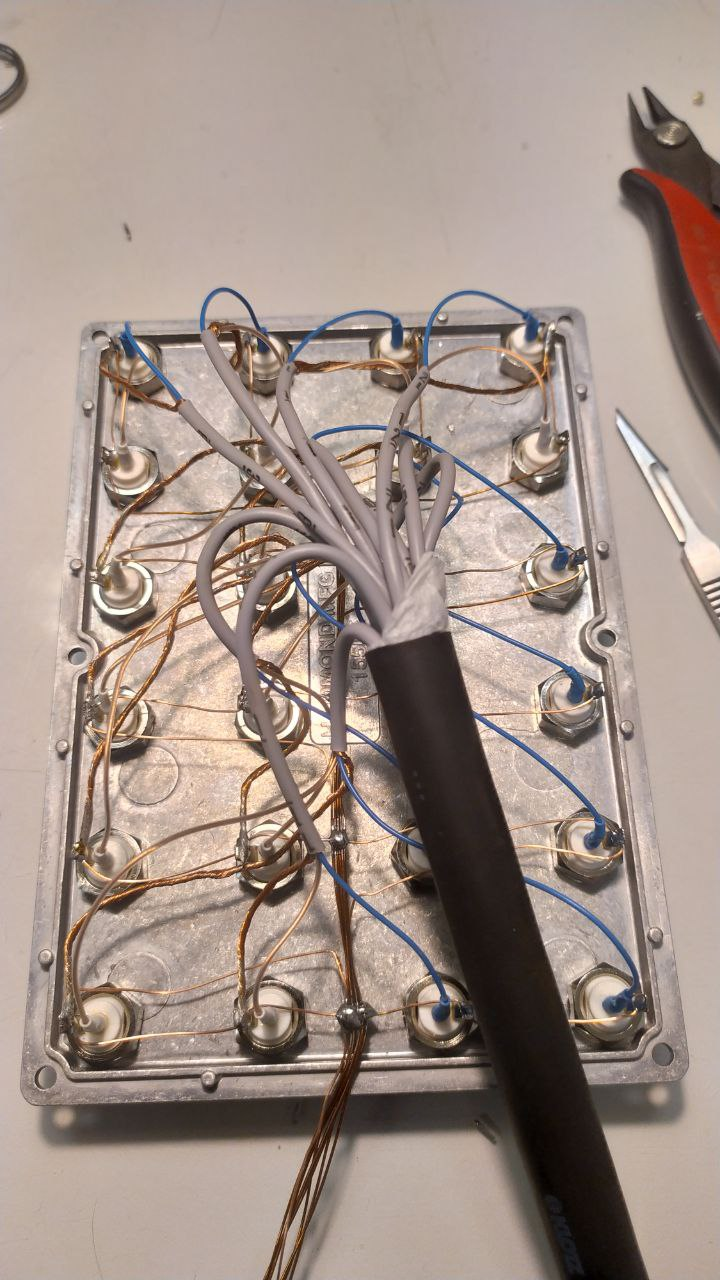 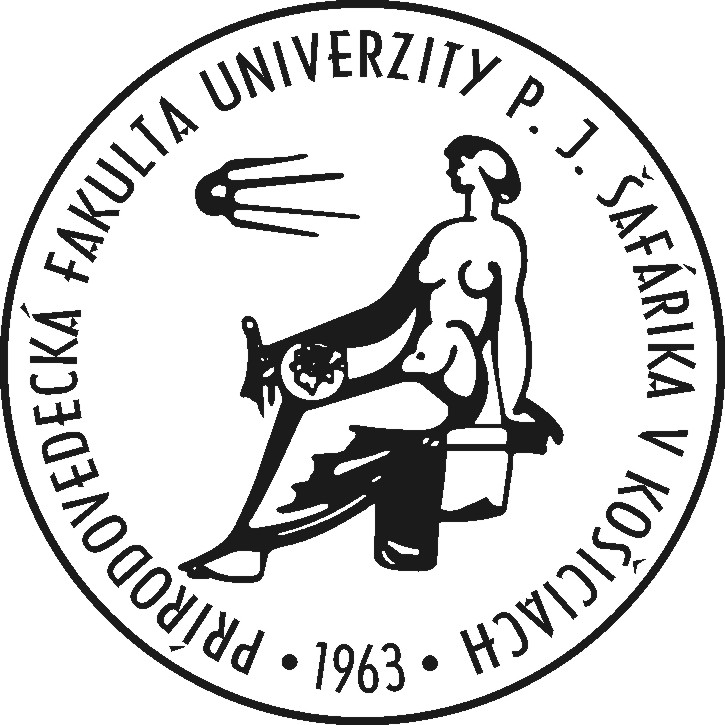 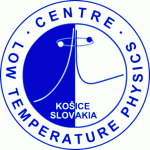 Work in progress
Studying the art of low and ultra-low temperature techniques
(June-July) Taking exams to close subjects (English Language,  Experimental methods of low temperature physics, Quantum field 
theory — applications in the physics of condensed matters) 
Working with tuning forks and vibrating wires, and we plan their 
use in He3 in the Q-bit experimental cell
Running my first experiment with superfluid 3He — learning and collecting own experience
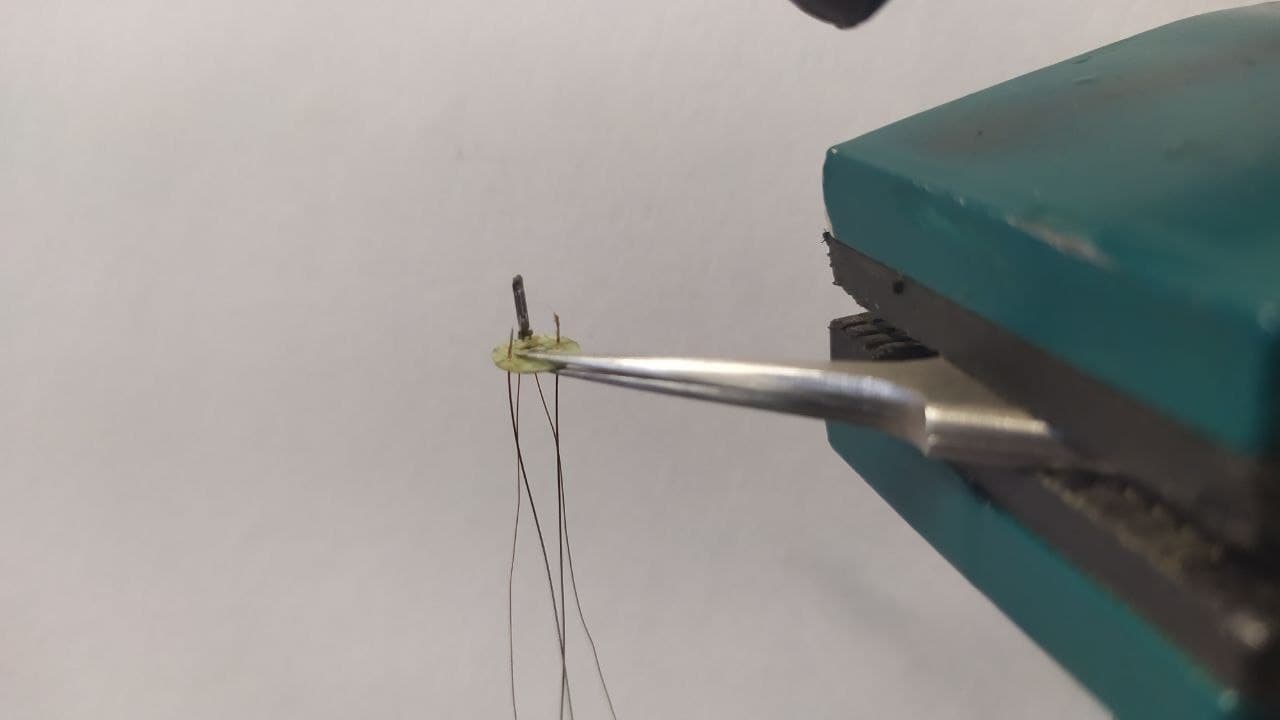 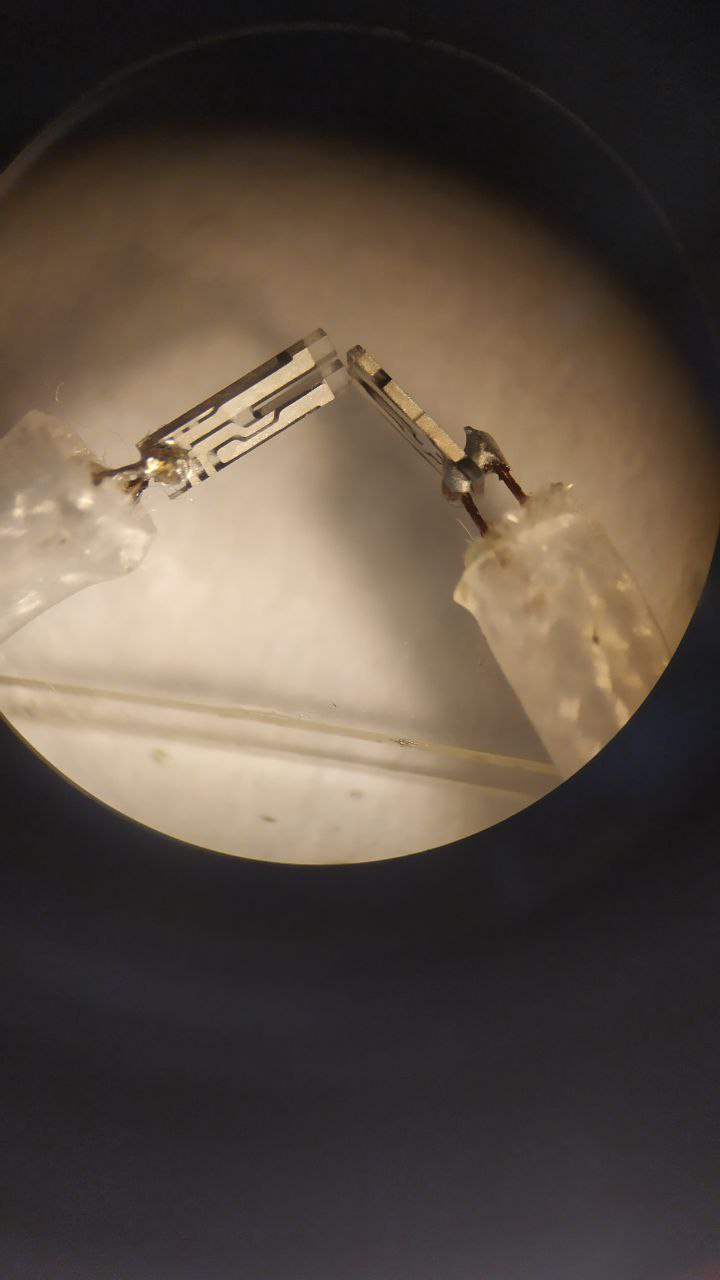 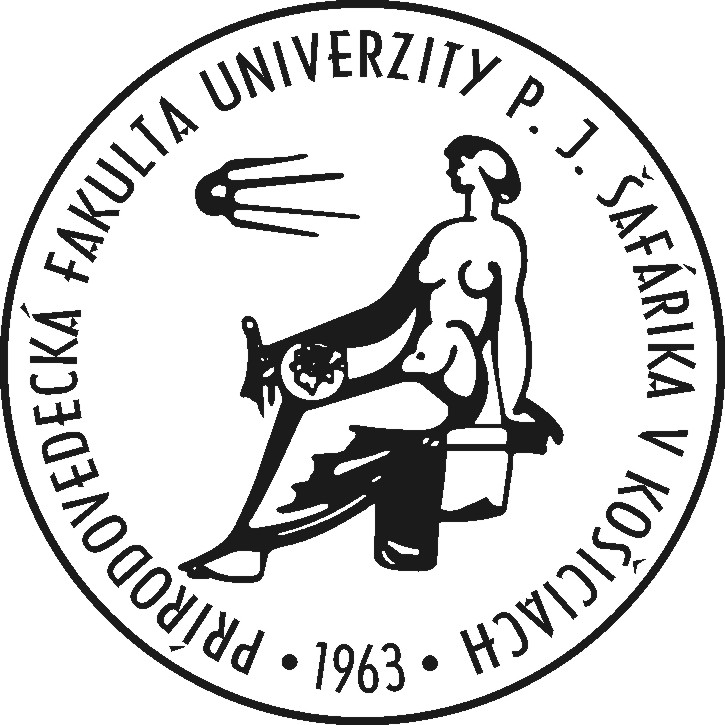 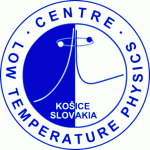 Future plans
Design and construction of a experimental cell for Q-bit in superfluid 3He
Conducting the first experiments on the Q-bit in a new cell
Studying the phenomenon of homogeneously precessing domain (HPD) and other related physical phenomena in superfluid 3He
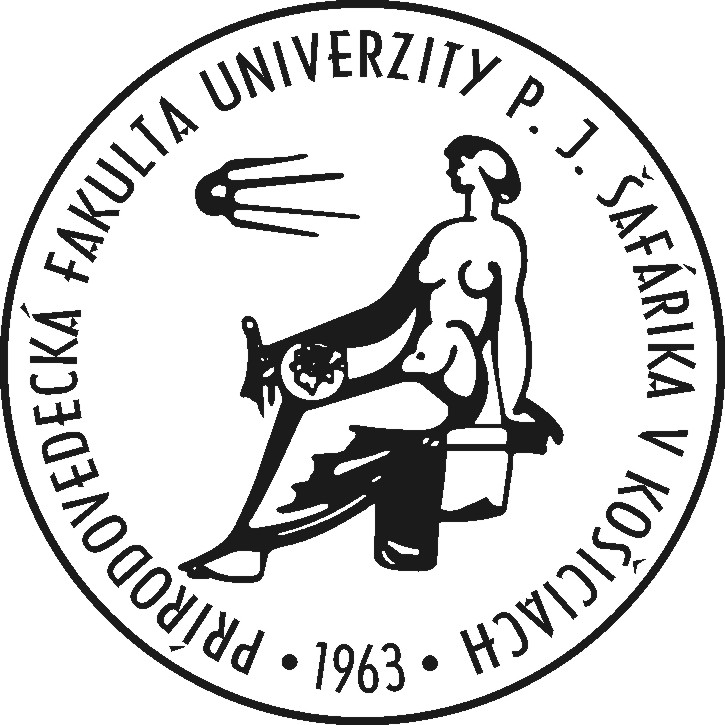 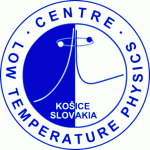 Thank you for your attention.